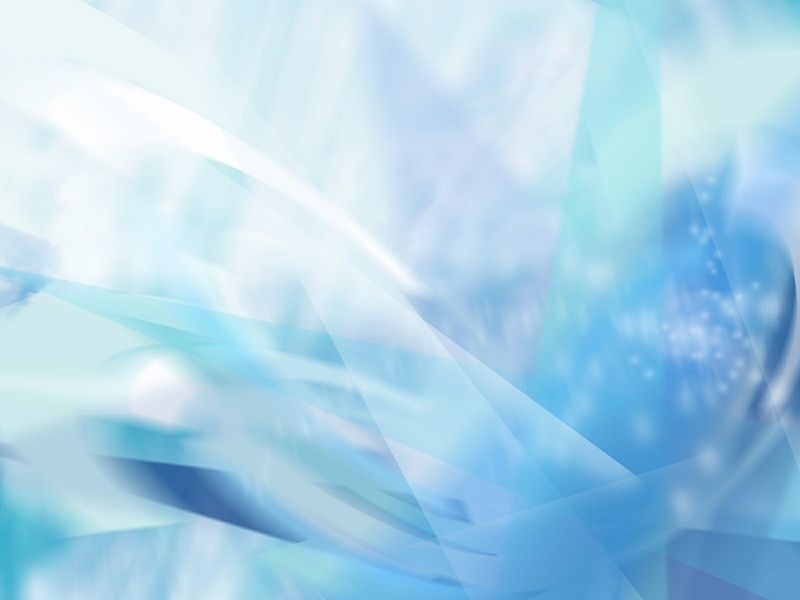 специальная (коррекционная) школа-интернат 
 для детей-сирот и детей, оставшихся без попечения родителей,
с ограниченными возможностями  здоровья
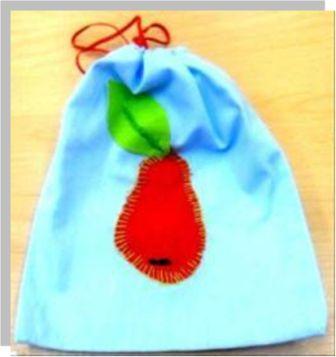 Тема урока:
"Выполнение аппликации 
на мешочке"
Дебольская  Ирина Николаевна
учитель швейного дела
Г.Саянск
2011г.
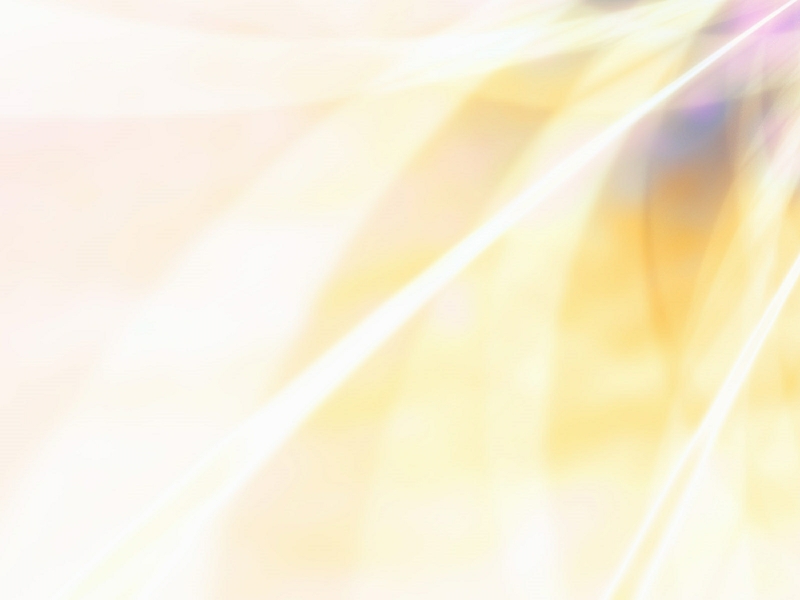 Разминка
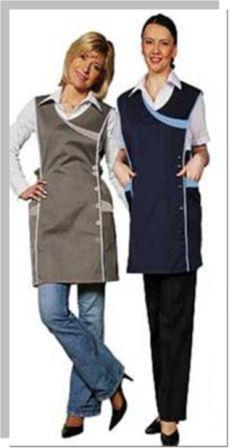 1.
Назовите правила по технике безопасности.
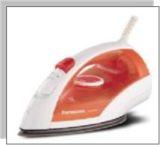 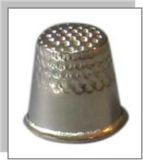 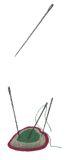 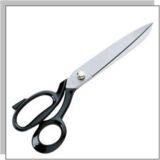 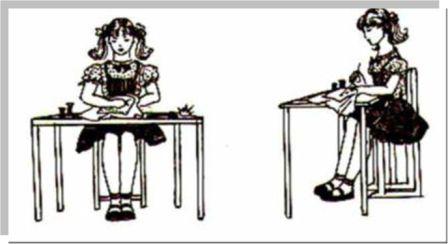 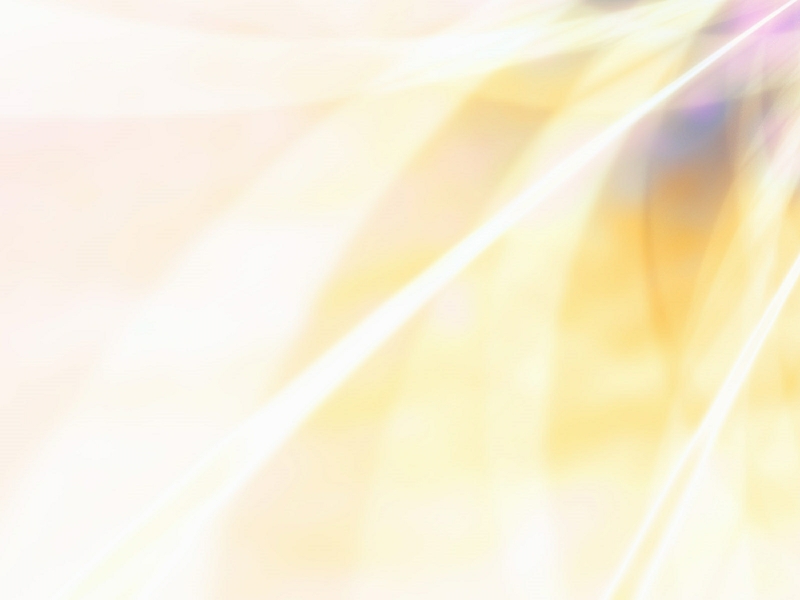 2.
«Найди ошибку»
А. Инструменты- 
это ручные иглы, булавки,
сантиметровая лента,
ножницы.
Б. Виды ручных стежков: прямые, косые,
универсальные,
петельные.
В. Обметочные строчки: зиг-заг, косые стежки,
бахрома,
петельные
стежки.
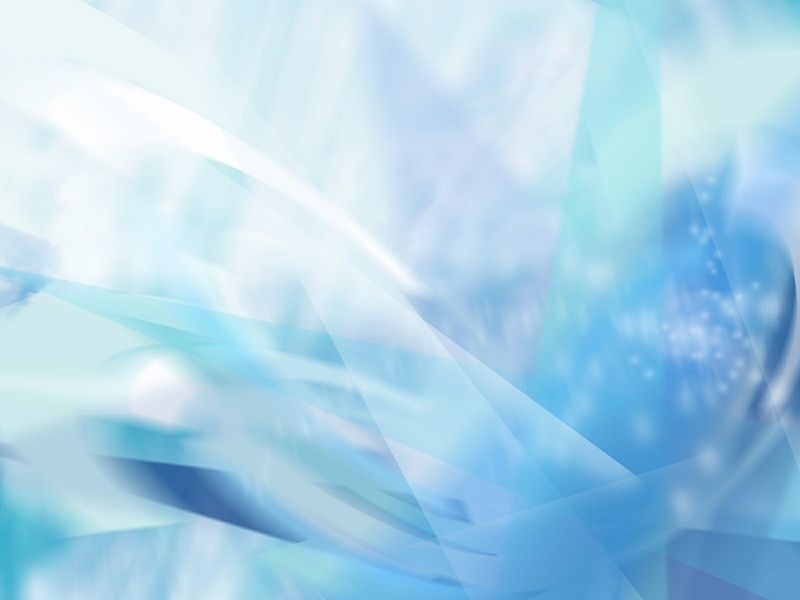 Тема урока:
"Выполнение аппликации 
на мешочке"
Что мы знаем….
И что должны узнать?
Что умеем делать….
Цель урока:
чему должны научиться….
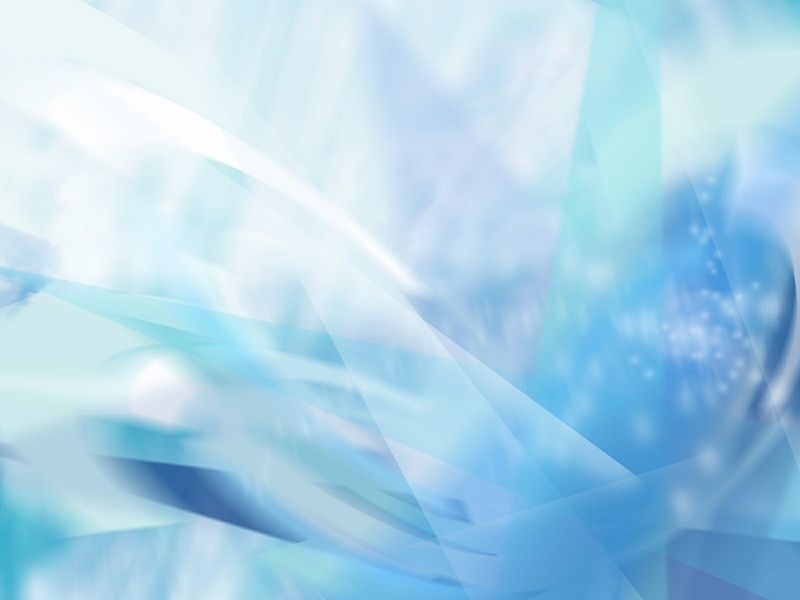 Цель урока:
Узнаем, что такое «Аппликация»;

Научимся переводить рисунок на ткань с помощью копировальной бумаги;

Научимся выполнять отделку мешочка аппликацией.
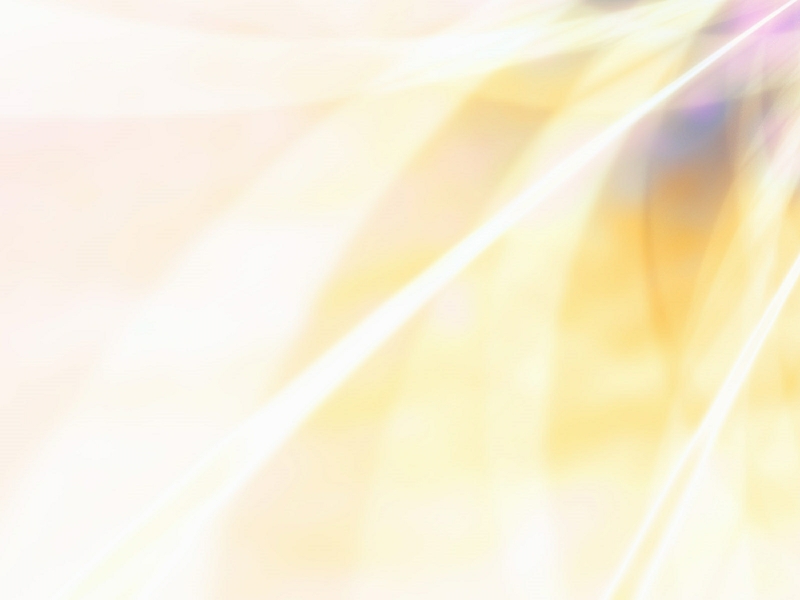 Форма
Материал
Применение
Мешочек
Отделка
Пошив
Раскрой
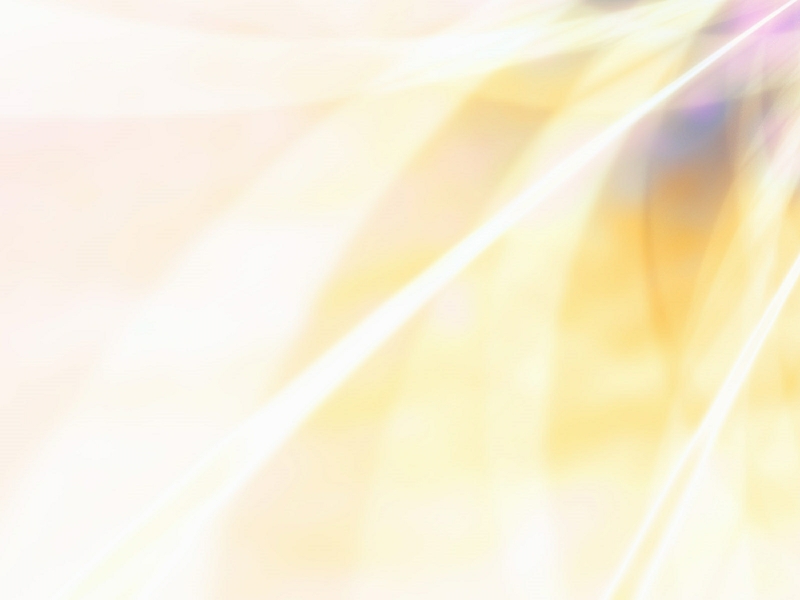 Форма мешочка
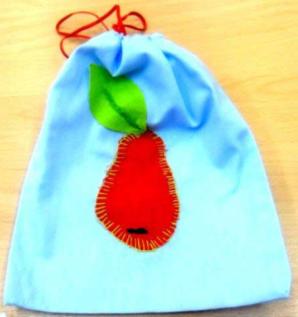 4 угла
Прямоугольная
Углы
прямые (90º)
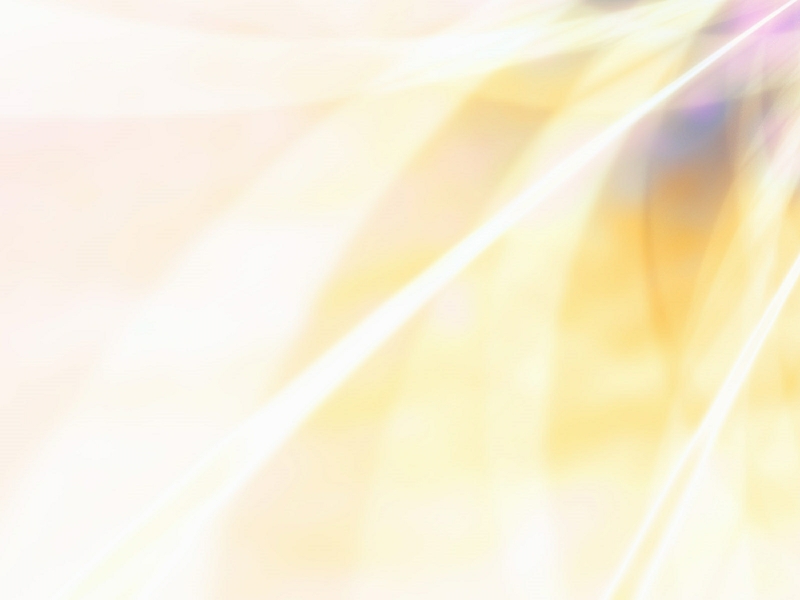 Материал
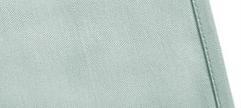 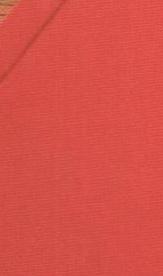 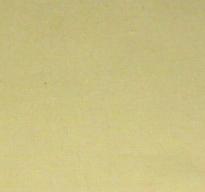 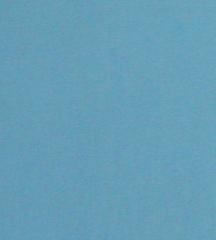 Гладкокрашеная ткань
Ситец, сатин
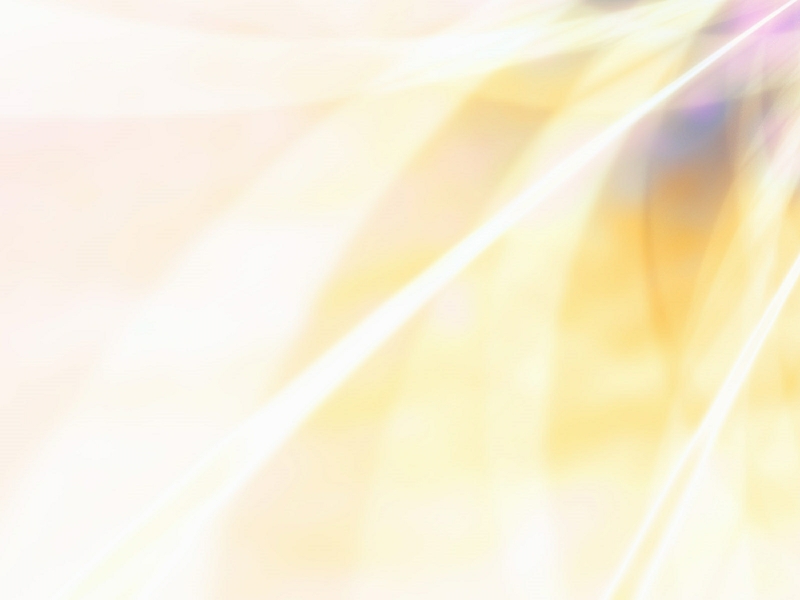 Раскрой
Крой мешочка -
1 деталь
Верхние срезы
Линия сгиба
Боковой срез
Боковой срез
Сгиб детали
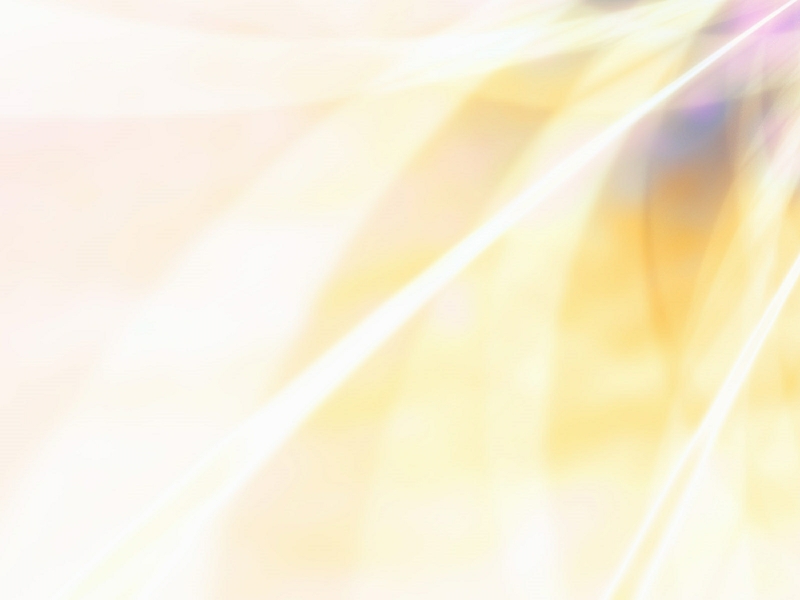 Подпиши  линии и срезы
Верхние срезы
?
Линия сгиба
?
Боковой срез
Боковой срез
?
?
?
Сгиб детали
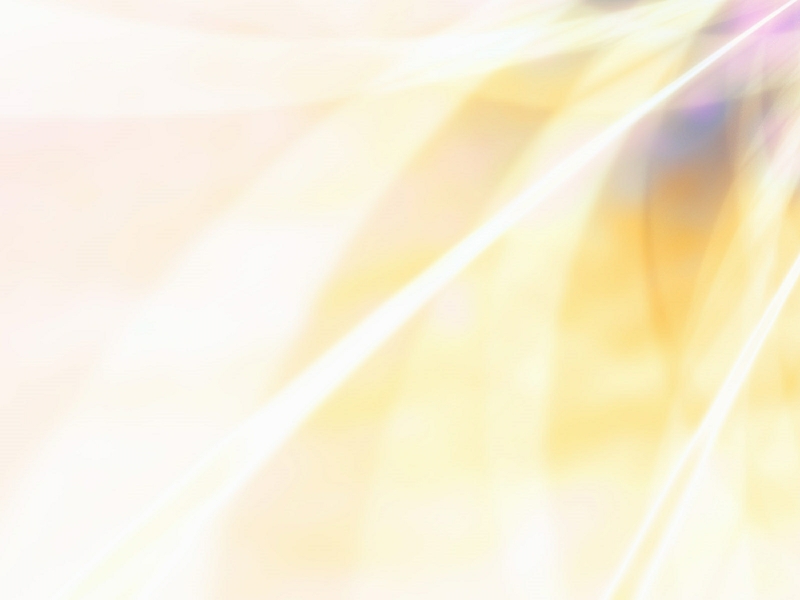 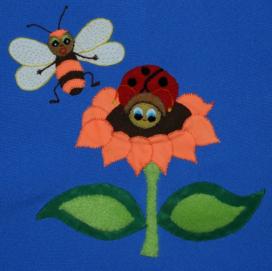 Аппликация – это …
один из видов вышивки,
                     в котором вместо вышитых деталей используют отдельные фрагменты разноцветной или разнофактурной ткани, которые нашиваются на основную ткань в определённом порядке, создавая рисунок.
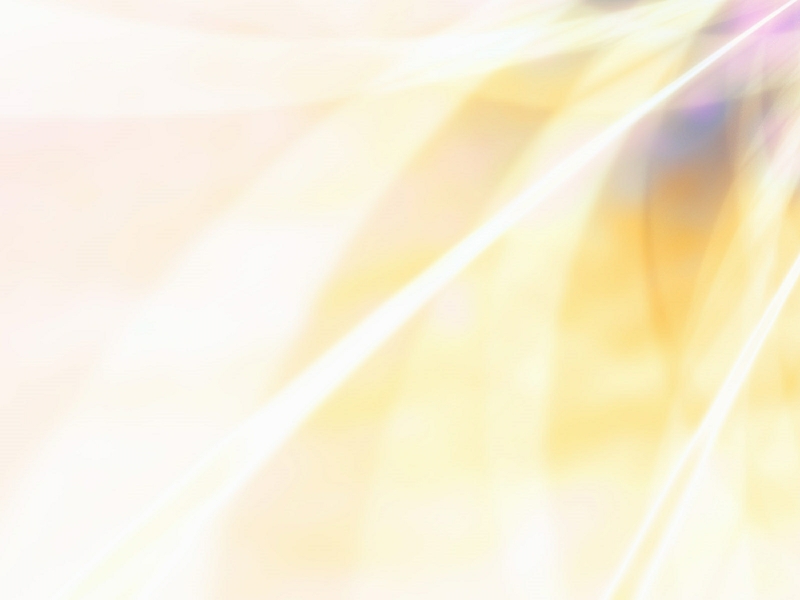 Словарная работа
Линия сгиба;
Боковой срез;
Верхние срезы;
Сгиб детали;
Аппликация.
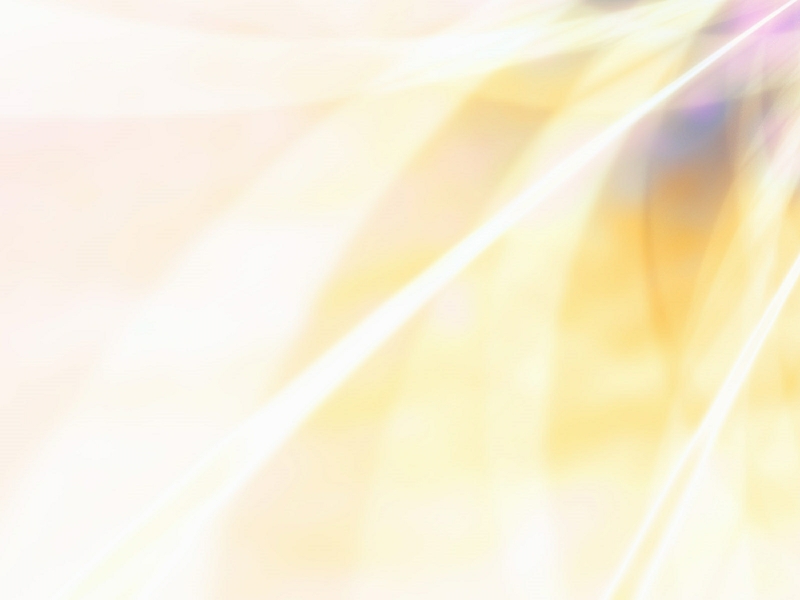 Словарная работа
Линия сгиба;
Боковой срез;
Верхние срезы;
Сгиб детали;
Аппликация.
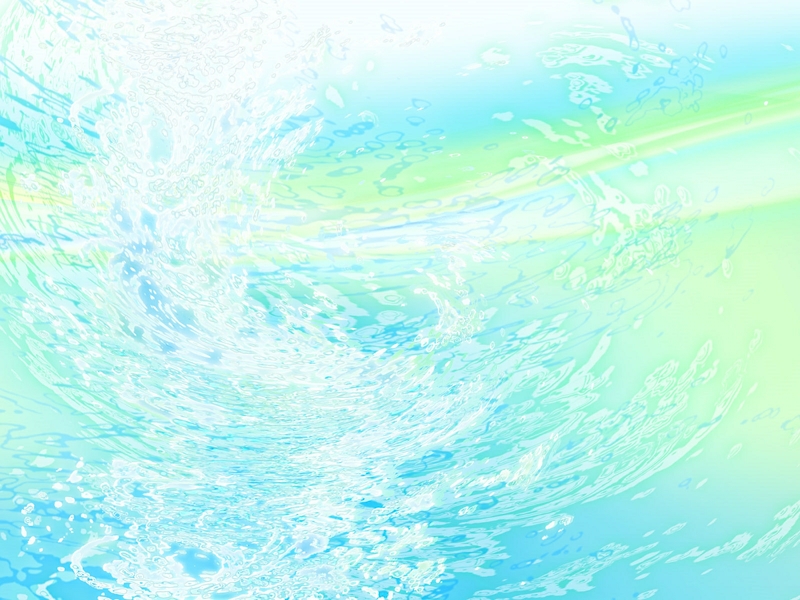 Практическая работа
Для работы понадобится:
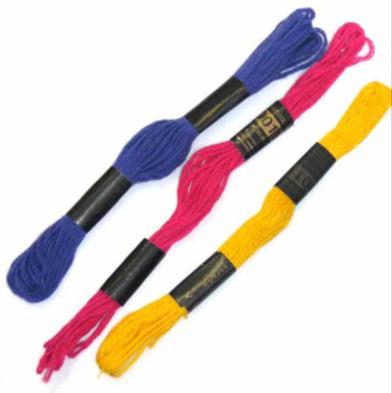 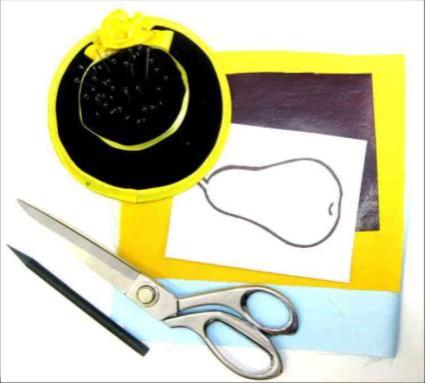 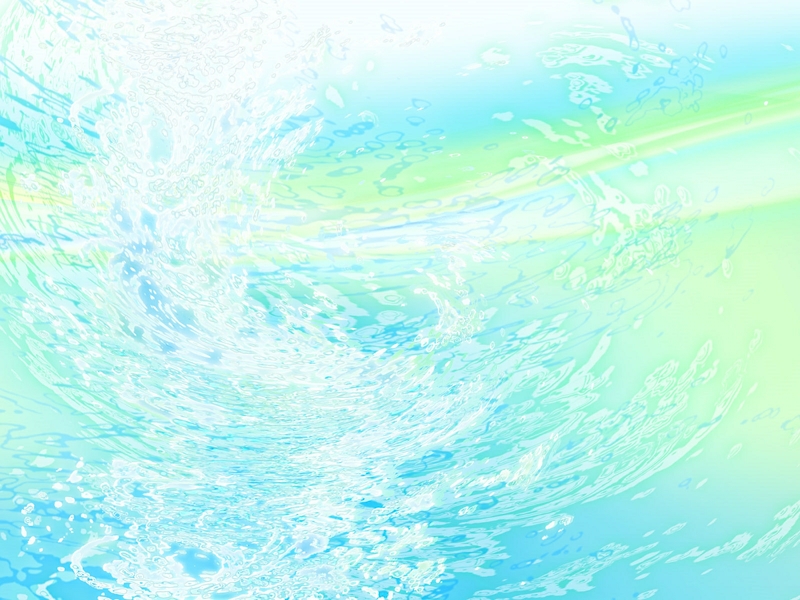 Составьте правильную последовательность выполнения аппликации
5
3
А
Пришить аппликацию
Б 
Раскроить деталь аппликации
Д
Сложить готовый крой мешочка пополам, определить место для аппликации
4
2
В
Перевести рисунок с помощью копировальной бумаги на ткань
1
Г
Подобрать рисунок для аппликации
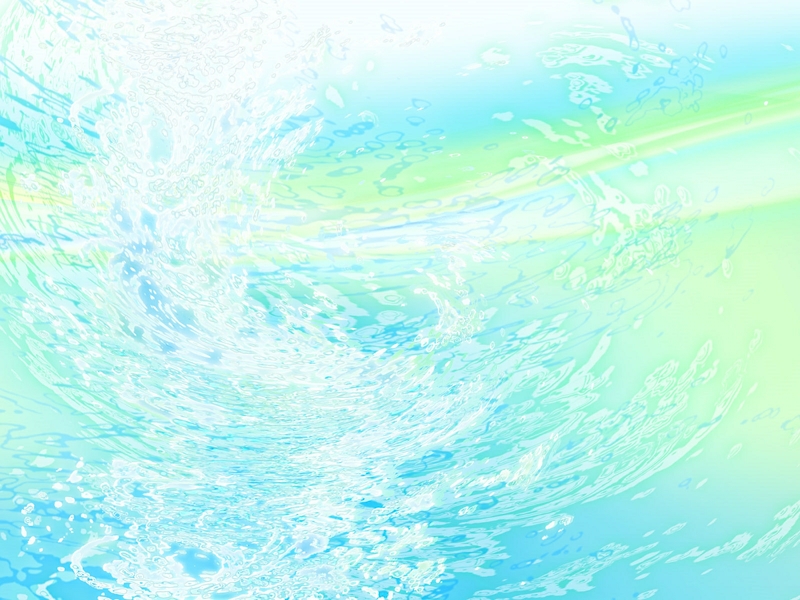 Инструкционная карта
1. Перевести рисунок с помощью копировальной бумаги на ткань:
Наложить копировальную бумагу
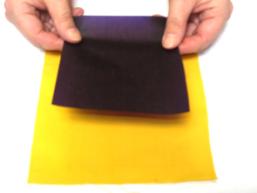 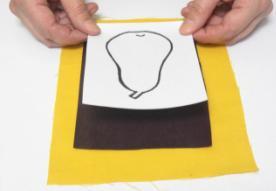 Положить рисунок.
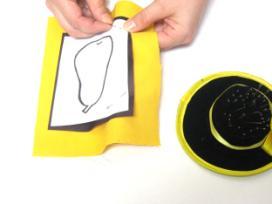 Прикрепить рисунок булавками.
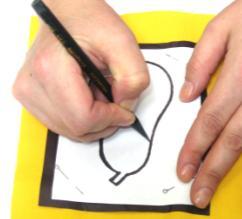 Обвести контур рисунка.
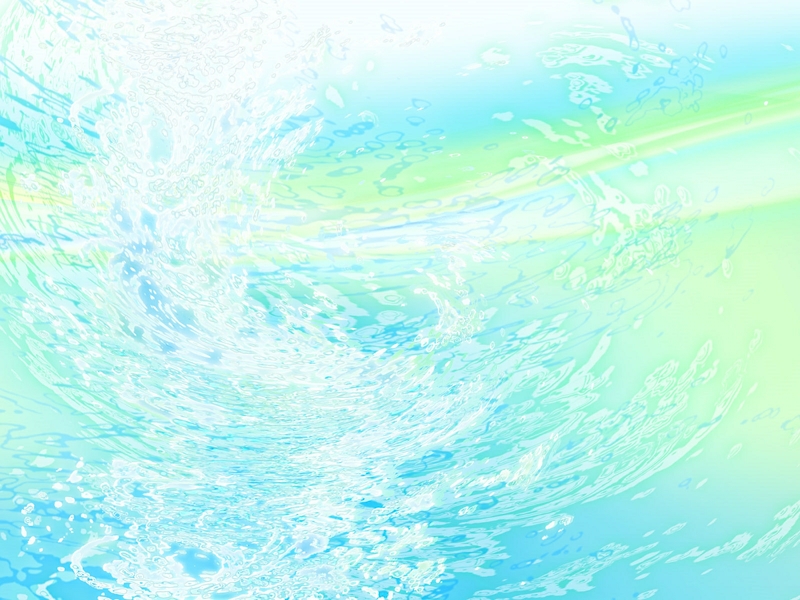 2. Вырезать деталь аппликации.
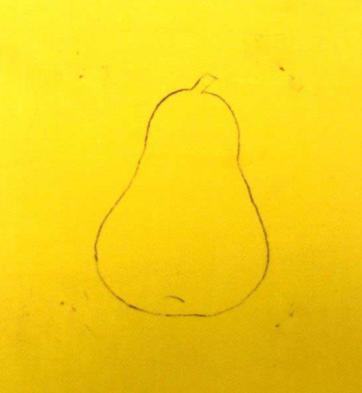 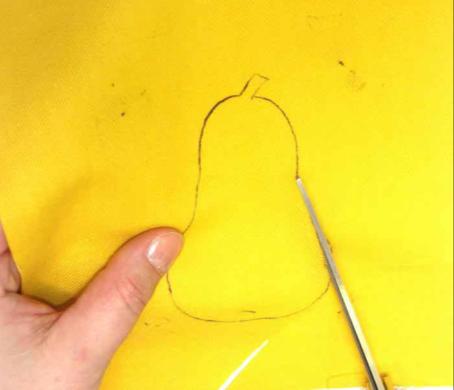 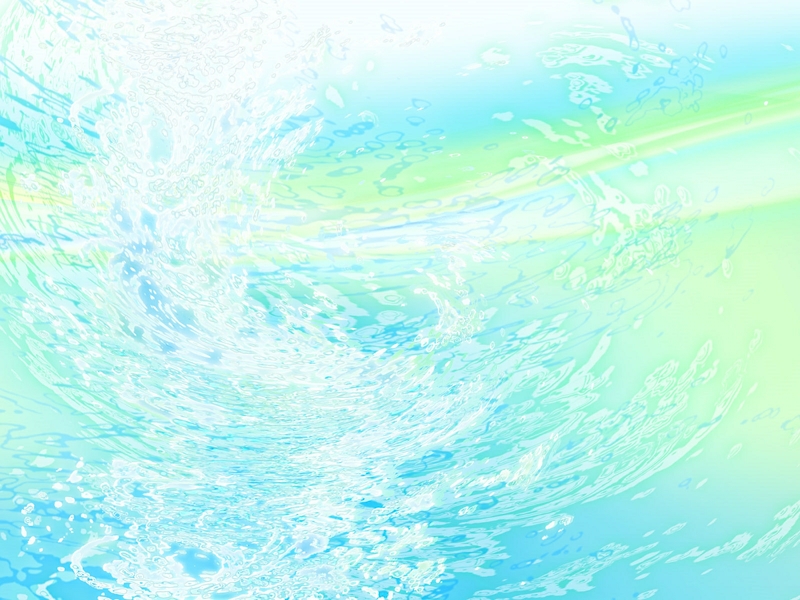 3. Определить место для аппликации.
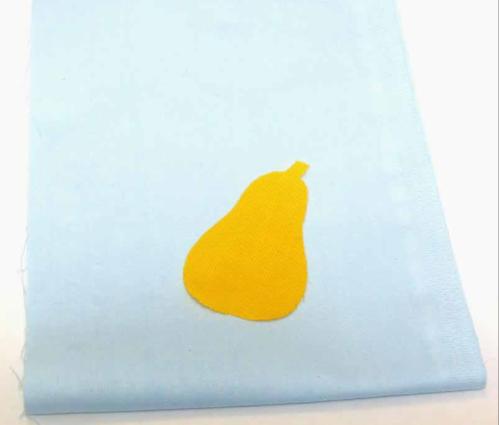 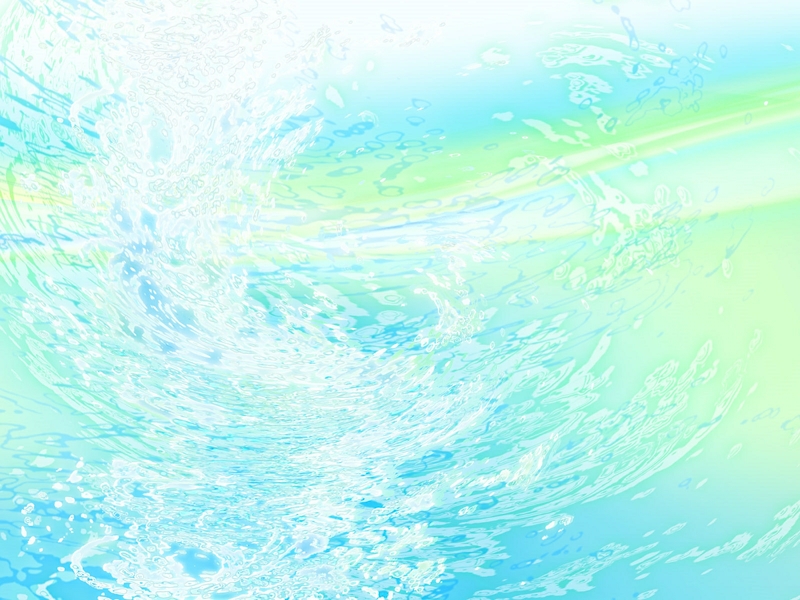 4. Наметать прямыми стежками
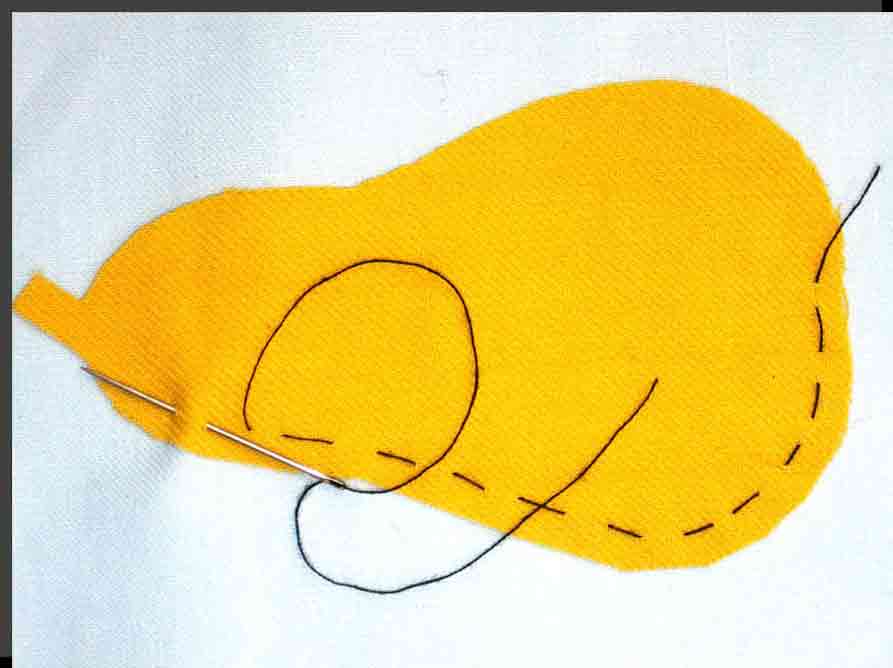 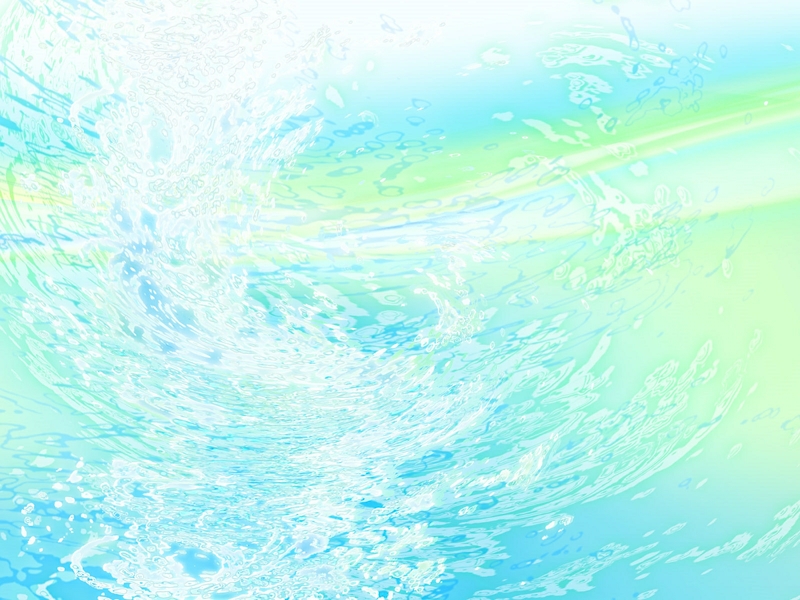 5.  Пришить аппликацию
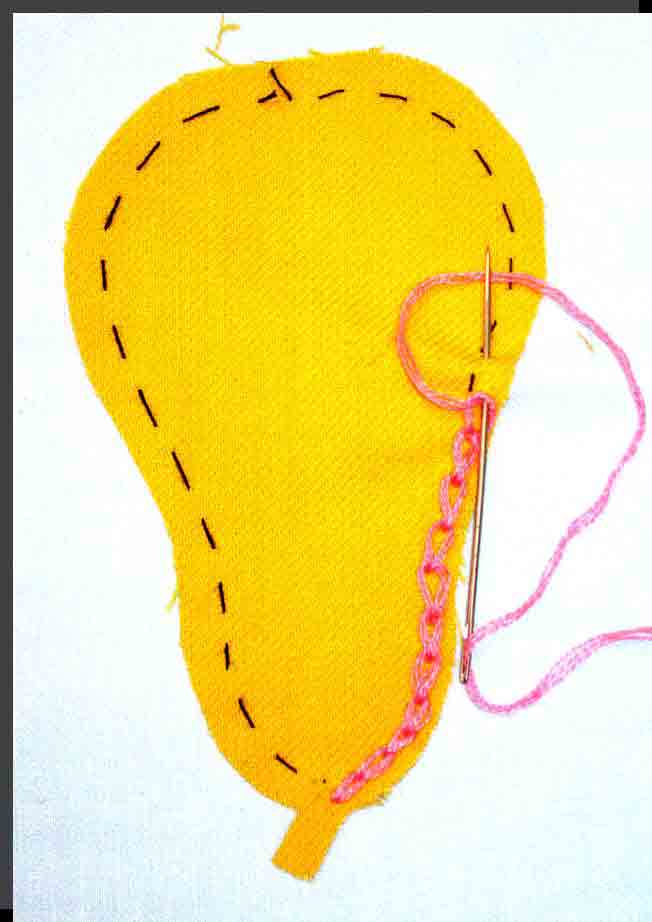 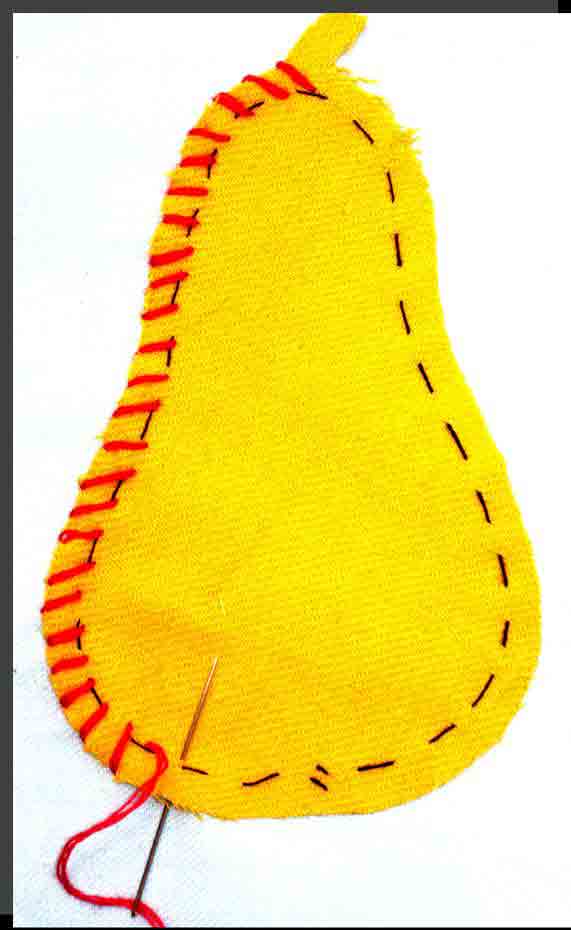 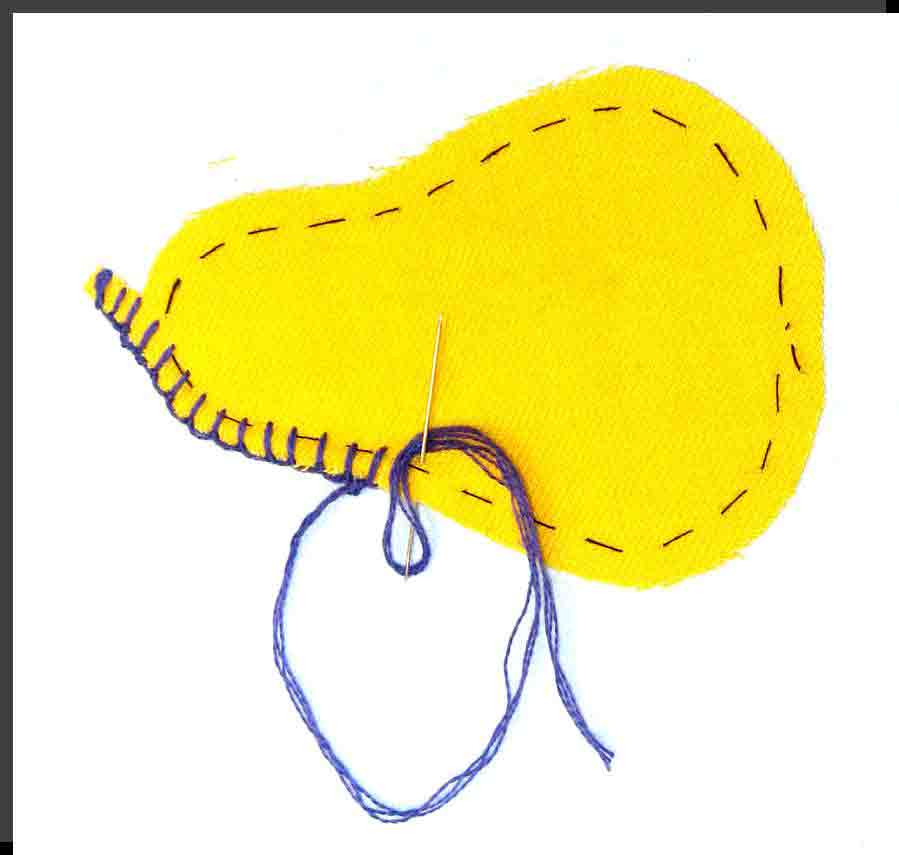 Петельными стежками
Косыми стежками
Тамбурные стежки
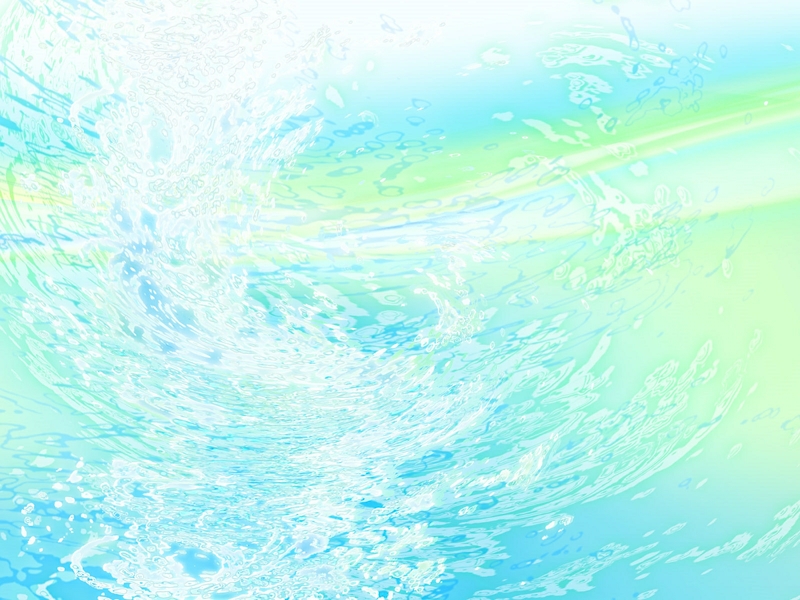 Результат работы
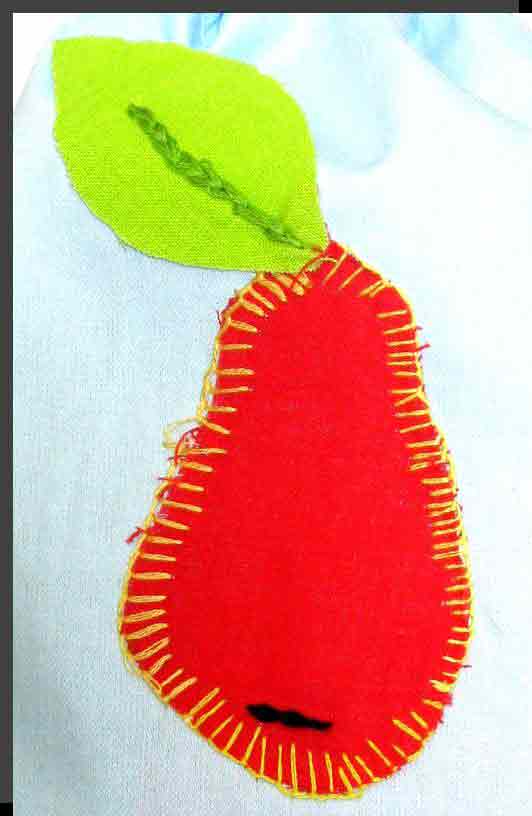 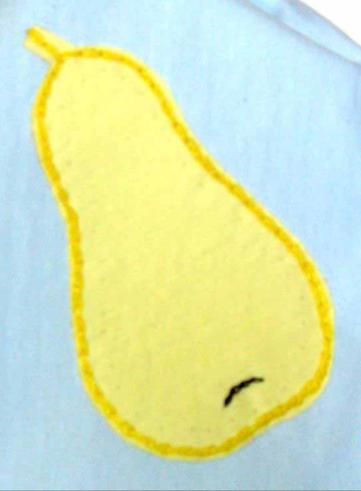